Embedding Women's Health in Policy – Model of Good Practice - Ireland
www.gov.ie
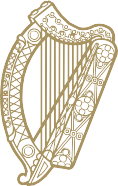 Women’s Health  Action Plan 2022
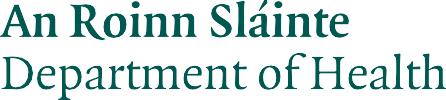 Women’s Health TaskforceWhy?
Established in 2019

Following a report which recommended “that women’s health issues be given more consistent, expert and committed attention.”

Established to improve women’s health outcomes and experiences of healthcare
Women’s Health TaskforceWho?
Unique - working in a collaborative way
Co- Chair Peggy Maguire
Policy makers across the Dept of Health
Clinicians 
NGOs & Advocates
Other relevant Government Departments
Women’s Health TaskforcePlan
Taskforce listened to and engaged with women across the country 

What women have told us has become the foundations of the Women’s Health Action Plan 2022-2023 

Opportunity to “spotlight” some key issues
Listen. Invest. Deliver. Repeat. – Women’s Health Action Plan 2022
Women’s  Health  Action Plan 2022 - 2023
Listen.  Invest.  Deliver.  Repeat.
www.gov.ie
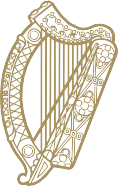 Women’s Health  Action Plan 2022
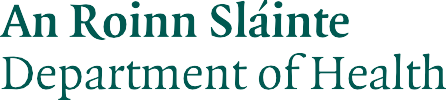 Invest
Strongs political support on Women’s Health by Minister and Government

Significant Investment in recent years in this area
Deliver - Some Examples
Implementation of the National Maternity Strategy - community midwifery services,  breastfeeding supports, training and education supports for staff.
Opening of 2 post-natal hubs with 3 more currently in development
Launch of Free Contraception Scheme for 17–30-year-olds, being expanded to 31 years in 2024
Deliver - Some Examples ctd
Launch of a National Menopause Awareness campaign, Civil Service Menopause in the Workplace Framework, a quick reference guide, dedicated webpage removal of VAT from Hormone Replacement Therapy products
Opening of additional ‘See-and-Treat’ Ambulatory Gynaecology Clinics bringing total to 14
Opening of 6 regional fertility hubs
Publicly funded IVF treatment
Deliver - Some Examples ctd
Development of 6 regional endometriosis hubs - 2 supra-regional specialist centres for complex endometriosis, Framework being developed
Further development of Sexual Assault Treatment Units
Tackling period poverty for the first time through removal of VAT on products and various initiatives in consultation with Local Authorities and NGOs
Women’s Health Fund
Some Initiatives got “off the ground” through special fund

Including in the areas of  Mental Health, Screening, Research, Endometriosis, Menopause and Education

Various other projects – then became embedded & recurring
Next steps
Taskforce continues to meet regularly

Continued Focus on listening – through webinars, e-mails, meetings, experience surveys etc

Influencing and advocating

Progress Report being developed 

Analysis of women’s health outcomes

Next steps…………..Taskforce & women’s voices at the centre